CSE 331
Spring 2025
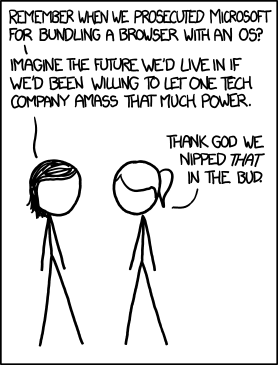 Intro to the Browser
Matt Wang
xkcd #1118
& Ali, Alice, Andrew, Anmol, Antonio, Connor, Edison, Helena, Jonathan, Katherine, Lauren, Lawrence, Mayee, Omar, Riva, Saan, and Yusong
Notes on HW1
HW1 out!
HW is mostly about debugging, not just coding
so: we are mostly assessing you on debugging, and not really on correctness (see: spec!)
but, you do need to attempt all functions
advice:
read spec carefully – app is complex, but you are implementing a small subset
you probably have questions about JS, node, NPM, and express. That’s expected – ask them!
start early! & take advantage of office hours!
2
The 123 Programming Model
Run code from front-to-back, once.*
.java
file
(optionally)
user input
output
(usually System.out)
(optionally)
loop until a condition is met
3
The 331 Server Programming Model
Server Code runs forever!
GET: /hi
for each
incoming request…
.js
file
server calls the route function,
and sends a response
response: {
   msg: "see saylaufey.com”
}
infinite loop!
4
The 331 Programming Model, Zooming Out
Client-Server programming has two programs
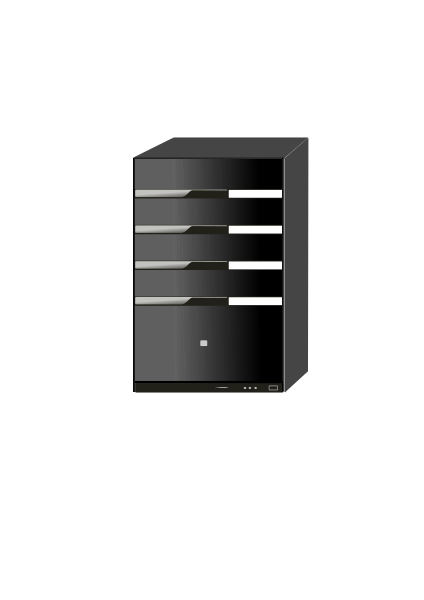 request
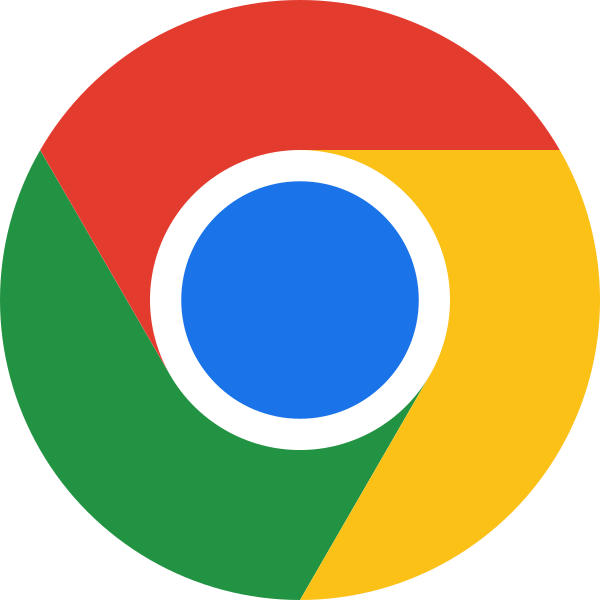 HW1
HW2
HW3
response
(e.g., HTML)
client
server
5
The Browser, HTML, and CSS
Recall: Browser Operation
Browser reads the URL to find what HTML to load
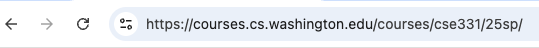 server name
path
Contacts the given server and asks for the given path
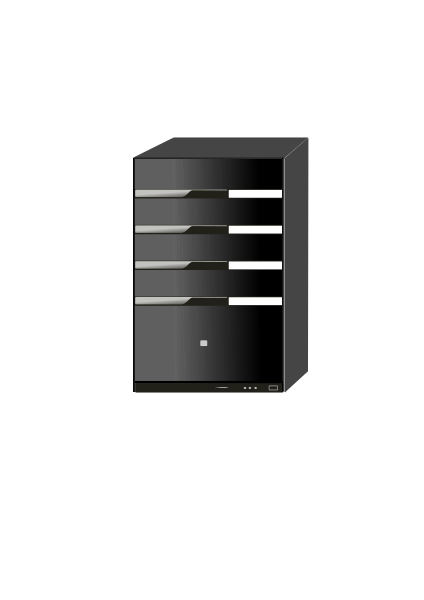 request
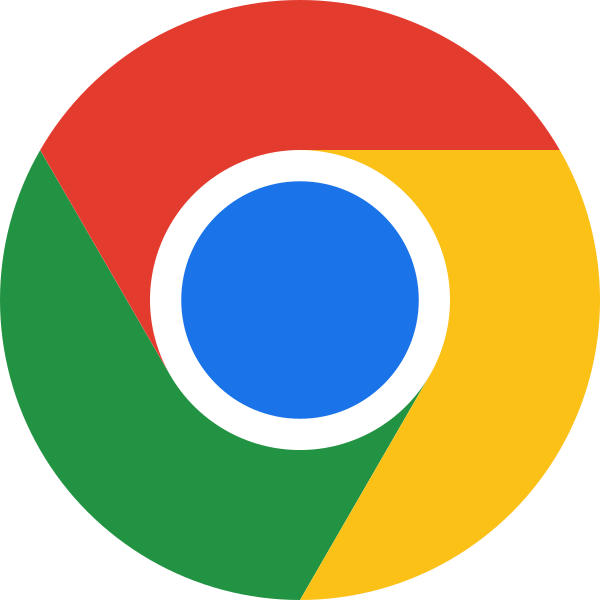 response
(e.g., HTML)
client
server
7
Browsers: JavaScript and HTML
Browser natively knows how to display HTML

Page can also include JavaScript to execute
but it is not required
if present, the JavaScript can change the HTML displayed
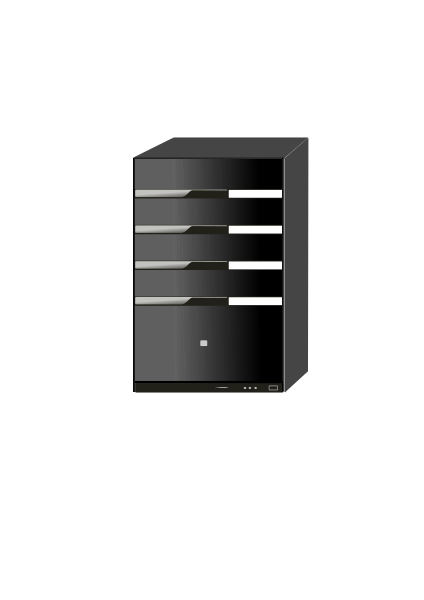 request
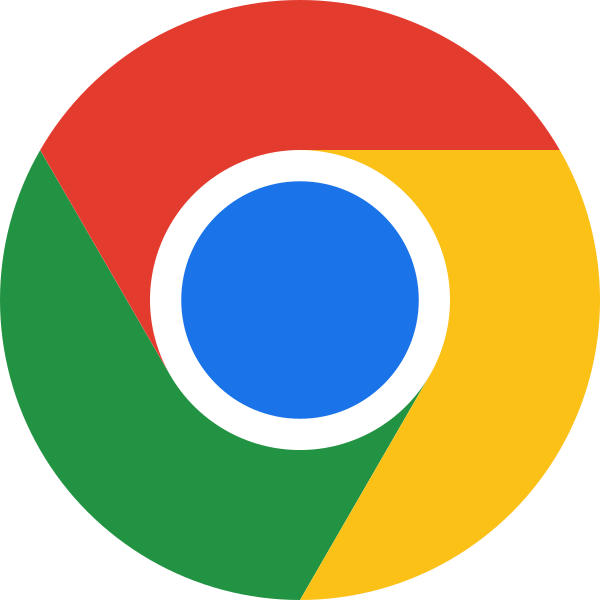 response
(e.g., HTML)
client
server
8
HTML
HTML = Hyper Text Markup Language
text format for describing a document / UI
HTML describes the structure of the content,and (partially) what you want drawn in the browser

HTML text consists primarily of “tags” and text
9
HTML Tags
Element
<p> Some Text </p>
Content
Tag Name
Closing Tag
Element
<p id="firstParagraph"> Some Text </p>
Attribute Value
Content
Tag Name
Closing Tag
Attribute Name
10
HTML as a Tree
Elements can have children (text or elements)
text is always a leaf in the tree

<div>
   <p id="firstParagraph"> Some Text </p>
   <br>
   <div>
      <p>Hello</p>
   </div>
</div>
div
p
br
div
p
11
Parsing HTML
HTML is a text format that describes a tree
nodes are elements or text
<div>
  <p>Some text</p>
  <p>More text</p>
</div>
div
parse
p
p
HTML text
HTML tree
HTML text is parsed into a tree (“DOM”)
JS can access the tree in the variable “document”
our code lives in the world on the right side
12
Displaying HTML
Browser window displays an HTML document
tree is turned into drawing in the page
div
Some text

    More text
draw
p
p
HTML display
HTML tree
browser displays the HTML in the window
browsers parse and draw very quickly
JS has limited access to display information
13
HTML tree
Developer Tools show the HTML
Click on any HTML element and choose "Inspect"
can see exact size in pixels, colors, etc.
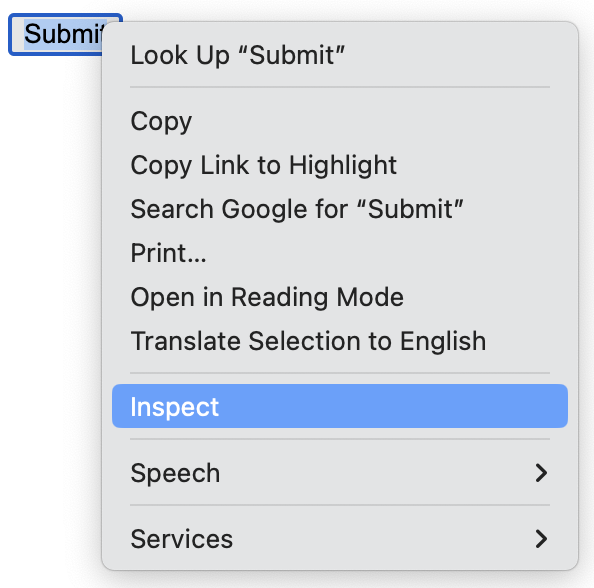 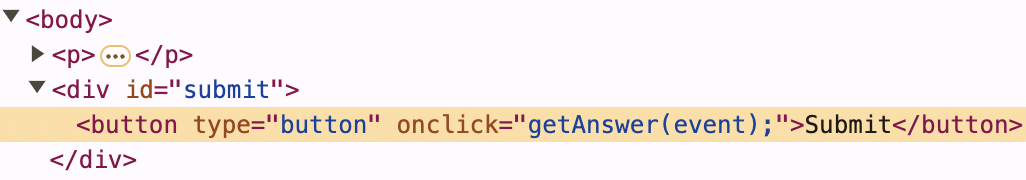 14
Styling
The “style” attribute controls appearance details
margins, padding, width, fonts, etc.
see an HTML reference for details (when necessary)

Attribute value can include many properties
each is “name: value”
separate multiple using “;”

<p>Hi,
  <span style="color: red; margin-left: 15px">Bob</span>!
</p>


we will generally not worry much about looks in this class…
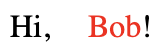 15
Cascading Style Sheets (CSS)
Commonly used styles can be named
association of names to styles goes in a .css file

// foo.css
span.fancy { color: red; margin-left: 15px }

// foo.html
… <p>Hi, <span class="fancy">Bob</span></p> …


Useful to avoid repetition of styling
makes it easier to change
16
Old School Web UI
Including JavaScript in HTML
Server usually sends back HTML to the browser

Include code to execute inside of script tag:

<script>
  console.log("Hi, browser");
</script>

Can also put the script into another file:

<script src="mycode.js"></script>
18
Events in the Browser
Client applications are event-driven
register "handlers" for various events

Can do so like this in HTML (but don't!)

<button onClick="handleClick(event)">Click Me</button>

<script>
  const handleClick = (evt) => {
    console.log("ouch");
  };
</script>
19
Changing the HTML
Change the HTML displayed like this (but don't!)

<p>Add 2 to <input type="text" id="num"></input></p>

<p><button onClick="doAdd(event)">Submit</button></p>

<div id="answer"></div>

<script>
  const doAdd = (evt) => {
    const numElem = document.getElementById("num");
    const num = Number(numElem.value);

    const ansElem = document.getElementById("answer");
    ansElem.innerHTML = `The answer is ${num+2}`;
  };
</script>
20
Updating the DOM: Adding Nodes
<h3>To-Do List</h3>

<ul id="items">
  <li>Laundry</li>
  <li>Wash Dog</li>
</ul>
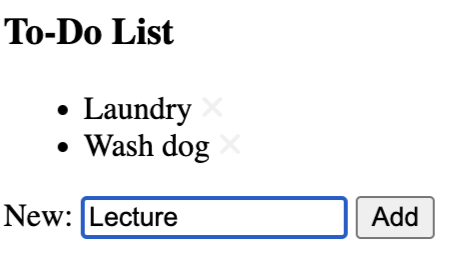 ul
li
li
li
Laundry
Lecture
Wash Dog
21
Updating the DOM: Removing Nodes
<h3>To-Do List</h3>

<ul id="items">
  <li>Laundry</li>
  <li>Wash Dog</li>
  <li>Lecture</li>
</ul>
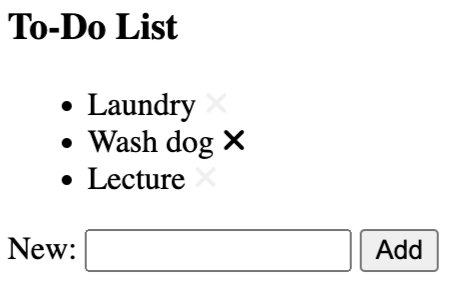 ul
li
li
li
Laundry
Lecture
Wash Dog
22
Updating the DOM: Editing Nodes
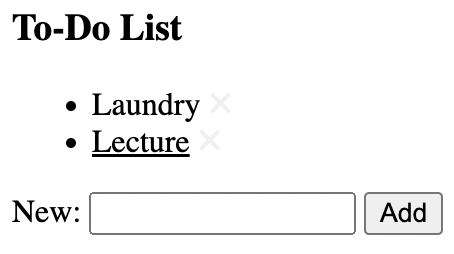 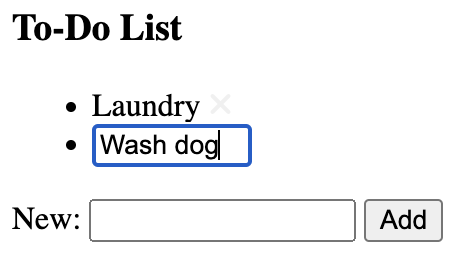 ul
li
li
Laundry
input
Lecture
23
Problems with Old School UI
Write code for every way the UI could change
many, many cases
particularly tricky when working in teams/groups

Not specific to HTML
same issue exists in Windows, on the iPhone, Xbox, etc.
if you write code to put things on screen,then you write code to change where they are on screen
24
New School UI
New approach: what should it look like now?
write function that maps current state to desired HTML
compare desired HTML to what is on the screen now
make any changes needed to turn former into latter

Huge improvement in productivity
introduced in Meta's "React" library
library performs the "compare" and "change" parts

Faster to write HTML UI than anything else
many similar libraries exist for the web
same approach also used in mobile apps, games, …
25
React
we will use React in this class
goal is not to make you React experts
teach you just enough React to understand “New School UI” ideas
these ideas will apply everywhere
similar to JS & Express, only using small subset of the library
practical note: React is a library installed with npm
26
React Components
HTML Literals in JSX
JSX: extension of JS that allows HTML expressions
file extension must be .jsx

const x = <p>Hi there!</p>;
28
Substitution in JSX
Supports substitution like `..` string literals, 
but uses {..} not ${..}

const name = "Fred"; 
return <p>Hi {name}</p>;

Can also substitute the value of an attribute:

const rows = 3;
return <textarea rows={rows} cols="25">
         initial text here
       </textarea>;
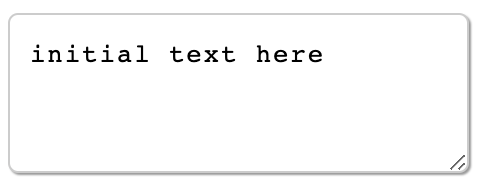 29
JSX Gotchas
Must have a single root tag (i.e., must be a tree)
e.g., cannot do this

return <p>one</p><p>two</p>;

instead, wrap in a <div> or just <>..</> (“fragment”)

Replacements for attributes matching keywords
use “className=” instead of “class=”
use “htmlFor=” instead of “for=”
30
CSS in JSX
CSS styling can be used in JSX

// foo.css
span.fancy { color: red; margin-left: 15px }

// foo.jsx
import './foo.css';  // another weird import
…
return <p>Hi, <span className="fancy">Bob</span>!</p>;


Nice to get this out of the source code
31
Anatomy of a React Component
split up large web pages into individual components
React components are classes
class “extends” React’s Component class
has a constructor that takes in one argument(more on this in a moment)
has a field called state (that holds the app’s … data/state)
components should have a render method
goal: convert app’s state to JSX (which it returns)
method should have be “pure” and have no “side effects”; in other words, it should not change state
we never call the render method – React does for us
32
Simplest React Component
Component that prints a Hello message:

class HiElem extends Component {

  constructor(props) {
    super(props);

    this.state = {lang: "en"};
  }

  render = () => {
    if (this.state.lang === "es") {
      return <p>Hola, Matt!</p>;
    } else {
      return <p>Hi, Matt!</p>; 
    }
  };
}
How do we change "lang"?
33
Simplest React Component (rendered)
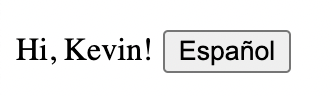 Hello Matt!
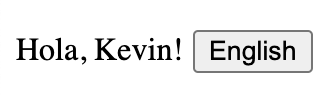 Hola Matt!
34
Changing State in our Component
render = () => {
  if (this.state.lang === "es") {
    return <p>Hola, Matt!
       <button onClick={this.doEngClick}>Eng</button>
      </p>;
  } else {
    return <p>Hi, Matt!
       <button onClick={this.doEspClick}>Esp</button>
      </p>;
  }
};

doEspClick = (evt) => {
  this.setState({lang: "es"};
};
35
React and Component State Changes
<button onClick={this.doEspClick}>Esp</button>

doEspClick = (evt) => {
  this.setState({lang: "es"};
};
Must call setState to change the state
directly modifying this.state is a (painful) bug

React will automatically re-render when state changes
but this does not happen instantly
36
React Responds to setState calls
HTML on screen = render(this.state)
Component
React
this.state = s1
t = 10
doc = HTML1 = render(s1)
this.setState(s2)
t = 20
this.state = s2
doc HTML2 = render(s2)
t = 30
React updates this.state to s2 and doc to HTML2 simultaneously
37
React Component with an Event Handler
Pass method to be called as argument (a “callback”):

 <button onClick={this.doEspClick}>Esp</button>

Be careful not to do this:

 <button onClick={this.doEspClick()}>Esp</button>

Including parentheses here is a bug!
that would call the method inside render
passing its return value as the value of the onClick attribute
we want to pass the method to the button, andhave it called when the click occurs
38
Putting the UI in the Page
Initial page has a placeholder in the HTML:

<div id="main"></div>				(empty DIV in index.html)


Put HTML into it from code like this:

const elem = document.getElementById("main");
const root = createRoot(elem);
root.render(<HiElem />);

 createRoot is a function provided by the React library
tells React that it should keep the HTML in the page matching what render returns
39
Putting the UI in the Page: Props
Initial page has a placeholder in the HTML:

<div id="main"></div>				(empty DIV in index.html)


Put HTML into it from code like this:

const elem = document.getElementById("main");
const root = createRoot(elem);
root.render(<HiElem name={"Matt"} size={3}/>);

in HiElem, this.props will be {name: "Matt", size: 3}
each component is a custom tag with its own attributes ("properties")
40
Props and State, Together
render = () => {
  if (this.state.lang === "es") {
    return <p>Hola, {this.props.name}!
        <button onClick={this.doEngClick}>Eng</button>
      </p>;
  …
  }
};

render can use both this.props and this.state
difference 1: caller give us props, but we set our state
difference 2: we can change our state
41
CSE 331
Spring 2025
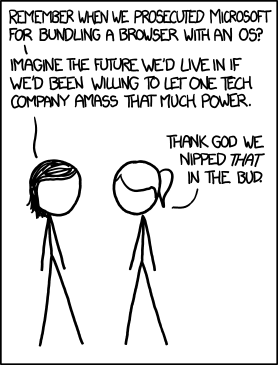 More React
Matt Wang
xkcd #1118
& Ali, Alice, Andrew, Anmol, Antonio, Connor, Edison, Helena, Jonathan, Katherine, Lauren, Lawrence, Mayee, Omar, Riva, Saan, and Yusong
The “Old School UI” model (1/2)
Hello Matt
Español
43
The “Old School UI” model (2/2)
State is stored in
the DOM / HTML.

Works for smallexamples, breaks
with complex apps
Hola Matt
English
44
The React Model (1/3)
Hello Matt
{ lang: "en" }
Español
button click triggersan event…
45
The React Model (2/3)
eventually, Reactre-renders
state isupdated
Hello Matt
{ lang: "es" }
Español
button click triggersan event…
46
The React Model (3/3)
eventually, Reactre-renders
state isupdated
Hola Matt
{ lang: "es" }
English
button click triggersan event…
47
Reactive UIs, more generally
(re-)renders
the actual web page
(the DOM, browser,or “view”)
the app’s state
events
you only have to write event handlers & render function
but, you have to play by the rules, or new bugs!!
view must be a function of just the app state
render must be “pure” (no side effects!)
48
Reminder: React in Practice
Writing User Interface with React:
write a class that extends Component
implement the render method

Each component becomes a new HTML tag:

root.render(<HiElem name={"Matt"}/>);

in HiElem, this.props will be {name: "Matt"}

Can use props and state (and only those!) in render:

render = () => {
  if (this.state.lang === "en") {
    return <p>Hi, {this.props.name}!
        <button onClick={this.doEspClick}>Esp</button>
      </p>;
  …
49
Second React Component: More User Input
Put name in state and let the user change it:

class HiElem extends Component {

  constructor(props) {
    super(props);

    this.state = {name: "Matt"};
  }

  render = () => {
    return <p>Hi, {this.state.name}</p>;
  };
}
How do we change the name?
Ask the user for their name.
50
Second React Component: The View
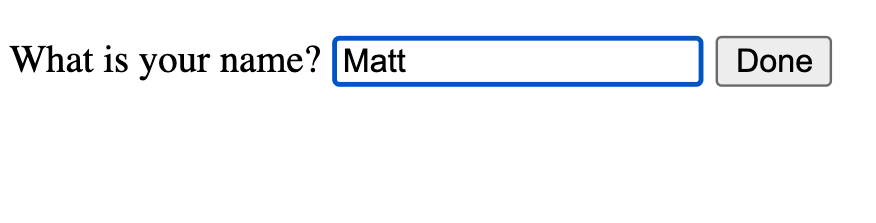 Hello Matt!
51
Second React Component: adding <input>
constructor(props) {
  super(props);

  this.state = {showGreeting: false};
}

render = () => {
  if (this.state.showGreeting) {
    return <p>Hi, {this.state.name}!</p>;
  } else {
    return <p>What is your name?
        <input type="text"></input>
        <button …>Done</button>
      </p>
  }
};
52
Second React Component: Updating State?
<input type="text"></input>
    <button onClick={this.doDoneClick}>Done</button>

doDoneClick = (evt) => {
  this.setState({showGreeting: true});
  // what about "name"?
};
How do we get the name text?
Do not reach into document!(Always a bug. Often a heisenbug.)
53
Text Value of Input Elememts
These two are different:

<input type="text"></input>

<input type="text" value="abc"></input>

missing value means value=""

The render method says what HTML should be now
bug if calling render would inadvertently change things
particularly if it would delete user data!
if we want the second picture, we need to set value in render
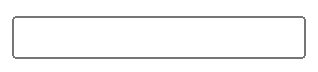 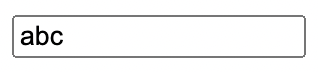 54
Second React Component: Input Events
<input type="text" value={this.state.name}
         onChange={this.doNameChange}></input>
    <button onClick={this.doDoneClick}>Done</button>

doNameChange = (evt) => {
  this.setState({name: evt.target.value});
};


 evt.target is the input element
 evt.target.value is the current text in the input element
55
Second React Component: Input Event Handler
<input type="text" value={this.state.name}
         onChange={this.doNameChange}></input>
    <button onClick={this.doDoneClick}>Done</button>

doNameChange = (evt) => {
  this.setState({name: evt.target.value});
};

doDoneClick = (evt) => {
  this.setState({showGreeting: true});
};

Never reach into the document to get state!
React can re-render at any time
will be a heisenbug when you forget (usually, it still works!)
56
Second React Component: Mirrored State
<input type="text" value={this.state.name}
         onChange={this.doNameChange}></input>
    <button onClick={this.doDoneClick}>Done</button>

doNameChange = (evt) => {
  this.setState({name: evt.target.value});
};

doDoneClick = (evt) => {
  this.setState({showGreeting: true});
};

Any state you need should be mirrored in your state
set value and handle onChange
57
Event Handler Conventions
We will use this convention for event handlers

doMyCompMyEvent



e.g., doDoneClick, doNewNameChange

Reduces the need to explain these methods
method name is enough to understand what it is for
method name is the only thing you know they read

Components should be just rendering & event handlers
component
name
event
name
58
Example: To-Do List
React Payoff
No need to write code to
add a new item to the HTML
remove an item from the HTML
update an item in the HTML
all of this is code is tricky (especially if state is not mirrored properly)

Instead, we only write:
state: what does our app care about?
render method: tell React what it should look like right now
event handlers: tell React how to update state when buttons are clicked

React figures out what to add, remove, and update
60
React Requirements for Lists
To do this, React needs more from
needs to distinguish change from add/remove

<li>wash dog</li>					<li>wash dog</li>
<li>laundry</li>					<li>write lecture</li>
									<li>laundry</li>

did I insert a new item or change one and add another?
impossible to really know without more information

React requires each list item to have a key=".." property that uniquely identifies it
61
React Requirements for Lists: Keys
To do this, React needs more from
needs to distinguish change from add/remove

<li key="1">wash dog</li>		<li key="1">wash dog</li>
<li key="2">laundry</li>		<li key="3">write lecture</li>
								<li key="2">laundry</li>

can now see that "2" was not changed
only difference is that "3" was inserted

React will give you a warning (console) if you forget
will try its best to figure out what happened
always fix these to be safe
62
CSE 331
Spring 2025
JS Wacky Weekly Wednesday
Why does (in JS):

[98, 100, 99].sort()

evaluate to [100, 98, 99]?

How would JS evaluate:

[  console.log, -5, -42,  console.log("hi") ].sort()
Typescript &Modular Code(with React)
Matt Wang
& Ali, Alice, Andrew, Anmol, Antonio, Connor, Edison, Helena, Jonathan, Katherine, Lauren, Lawrence, Mayee, Omar, Riva, Saan, and Yusong
Types?
Many JS shenanigans have to do with types :(
In HW1, we asked: would a type checker help?
students reported: 41% fall, 45% winter, spring TBD :)
industry studies found even higher numbers (over 60%)
Mega-scale applications use type-checked languages
problems get even worse with multiple programmers
basically, unheard of to not use one
Now: huge shift to “bolt-on” types to dynamically-typed languages (JS, Python, Ruby, …)
64
TypeScript
TypeScript Adds Declared Types to JavaScript
TypeScript includes declared types for variables
file names end with .ts or .tsx (not .js or .jsx)
one extra config file tsconfig.json

Compiler checks that the types are valid
produces JS just by removing the types

Critical to understand how the type system works
know which bugs it catches and which it misses
you can then focus your attention on the second group
66
TypeScript Adds Declared Types
Type is declared after the variable name:

const u: bigint = 3n;
const v: bigint = 4n;

const add = (x: bigint, y: bigint): bigint => {
  return x + y;
};

console.log(add(u, v));  // prints 7n

return type is declared after the argument list (…) and before =>

“Where types go” is the main syntax difference vs Java
67
Basic Data Types of TypeScript
JavaScript includes the following types

number
bigint
string
boolean
null
undefined
Object					(record types)
Array					(e.g., string[] as in Java)

TypeScript has these and also…

unknown				(could be anything)
any					(turns off type checking — do not use!)
68
Function Type Notation
Functions themselves have types. Given:
const add = (x: bigint, y: bigint): bigint => {
  return x + y;
};
the type of add itself is (x: bigint, y: bigint) => bigint
different notion than “what does add return”
will see this frequently with event handlers
69
Think Pair Share: I’ve Become So Numb(er)
// TS
const addTS = (x: number, y: number): number => {
  return x + y;
};
addTS(1n, 2n);
// Java
double addJava(double a, double b) {
return a + b;
}
addJava(1, 2);
sli.do #cse331
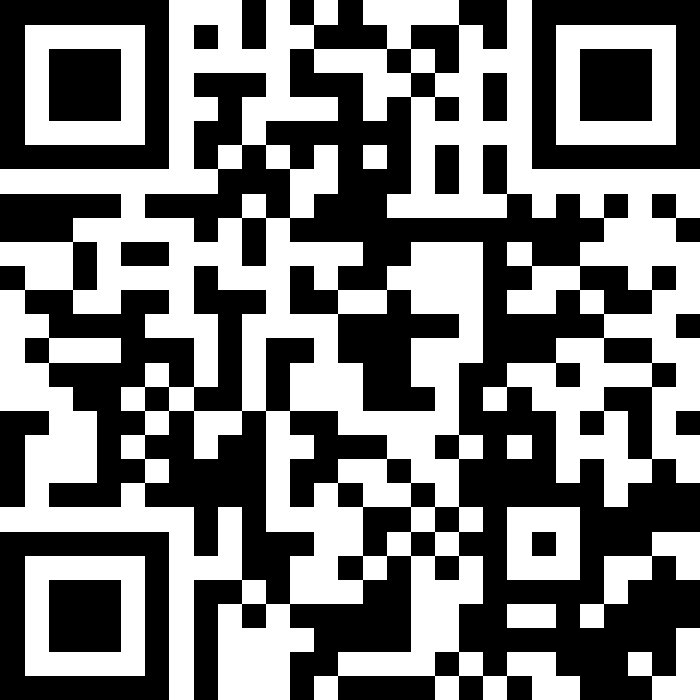 Which of these would compile?
70
Literal Types
Any literal value is also a type:

let x: "foo" = "foo";
let y: 16n = 16n;

Variable can only hold that specific value!
can assign it again, but only with the same value
seems silly, but turns out to be useful…
71
Creating New Types: Unions
Union Types		string | bigint
can be either one of these

Not possible in Java!
TS can describe types of code that Java cannot

Unknown type is (essentially) a union

type unknown = number | bigint | string | boolean | …
72
Enumerations
unions of literals are “enums”

const dist = (dir: "left"|"right", amt: bigint): bigint => {
  if (dir === "right") {
    return amt;
  } else {
    return –amt;
  }
};

TypeScript ensures that callers will only pass one of those two strings (“left” or “right”)
impossible to do this in Java
(must fake it with the enumeration design pattern)
73
Java Enums
Another design pattern built into Java:

    enum Dir {
      LEFT, RIGHT
    }

Dir.LEFT and Dir.RIGHT are the only 2 instances

Cannot pass a Dir where String is expected
must add methods to convert between them
74
Creating New Types: Records
Can create compound types in multiple ways
put multiple types together into one larger type

Record Types		{x: bigint, s: string}
anything with at least fields “x” and “s”

const p: {x: bigint, s: string} = {x: 1n, s: "hi"};
console.log(p.x);  // prints 1n
75
Creating New Types: Tuples
Can create compound types in multiple ways
put multiple types together into one larger type

Tuple Types		[bigint, string]
create them like this

const p: [bigint, string] = [1n, "hi"];  // an array

give names to the parts (“destructuring”) to use them

const [x, y] = p;
console.log(x);  // prints 1n
76
Records vs Tuples
Records and tuples provide the same functionality
both allow you to put parts together into one object
conceptually interchangeable

They differ in who names the parts and when
 record: creator picks the names
everyone must use the same name
 tuple: user of the tuple picks the names
each user can pick their own names

331 convention: destructure tuples (only)
no reason to destructure records, so we disallow it
77
Optional Fields in TypeScript
Records can have optional fields

type T = {x: bigint, y?: bigint};

const t: T = {x: 1n};

type of “ t.y ” is “ bigint | undefined ”

Functions can have optional arguments

const f = (a: bigint, b?: bigint): bigint => {
  console.log(b);
};

type of “ b ” is “ bigint | undefined ”
78
Type Aliases
TypeScript lets you give shorthand names for types

type Point = {x: bigint, y: bigint};

const p: Point = {x: 1n, y: 2n};
console.log(p.x);  // prints 1n

Usually nicer but not necessary
e.g., this does the same thing

const p: {x: bigint, y: bigint} = {x: 1n, y: 2n};
console.log(x);  // prints 1n
79
Structural Typing
Deep difference between TypeScript and Java types

TypeScript uses “structural typing”
sometimes called “duck typing”
“if it walks like a duck and quacks like a duck, it’s a duck”

type T1 = {a: bigint, b: string};
type T2 = {a: bigint, b: string};

const x: T1 = {a: 1n, b: “two”};

can pass “ x ” to a function expecting a “ T2 ”!
can pass “ x ” to any function expectinga record with a bigint a and a string b
80
Nominal Typing
Java uses “nominal typing”

class T1 { int a; int b; }
class T2 { int a; int b; }

T1 x = new T1();

cannot pass “ x ” to a function expecting a “ T2 ”

Libraries do not interoperate unless it was pre-planned
create “adapters” to work around this
example of a design pattern used to work around language limitations
81
Think Pair Share: Be There, or Be Square
type Square = { width: number };
type Rectangle = { width: number, height: number };
type SquareOrRect = { width: number, height?: number };
const squareArea = (s: Square) : number => {
  return s.width * s.width;
}
sli.do #cse331
Can we pass to squareArea:
any Square?
squareOrRects with no height
any SquareOrRect?
any Rectangle?
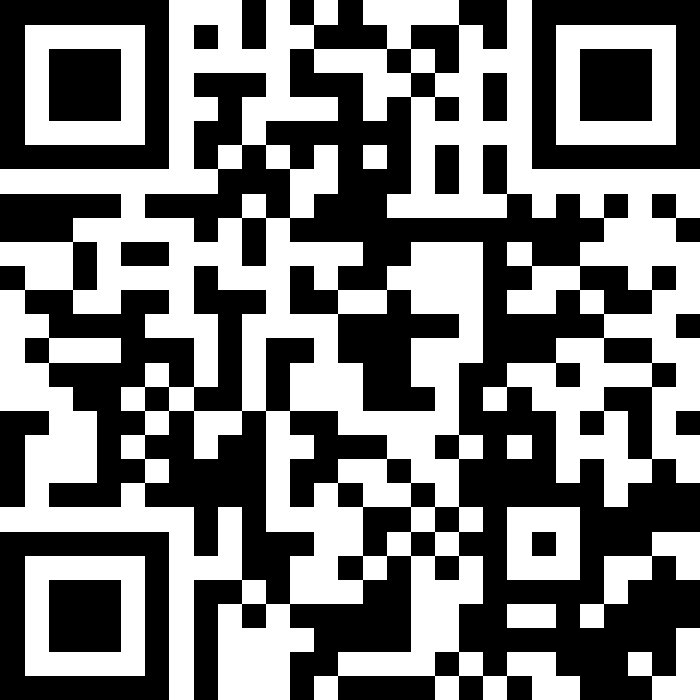 82
Type Inference
If you leave off the type, TS will try to guess it
often, but not always, it guesses correctly

This will work fine

const p = {x: 1n, y: 2n};
console.log(p.x);  // prints 1n

compiler should correctly guess{x: bigint, y: bigint}
can see in VS Code by hovering over “p”
83
Type Inference in 331
If you leave off the type, TS will try to guess it
often, but not always, it guesses correctly

331 convention: type declarations are required on…
function arguments and return values
variables declared outside of any function (“top-level”)
these could be exported, so types should be explicit

We do not require declarations on local variables
but it is fine to include them
if TS guesses wrong, you will need to include it
84
React Components and TypeScript
type HiProps = {name: string};
type HiState = {greeting: string};

class HiElem extends Component<HiProps, HiState> {

  constructor(props: HiProps) {
    super(props);

    this.state = {greeting: “Hi”};
  }

Component is a generic type
first component is type of this.props (readonly)
second component is type of this.state
85
Linters
Linters
Linters are like type checkers
try to find potential bugs in the program
as well as poor style / design issues

In 331, we have our own linter (“comfy-tslint”)
e.g., types are declared except local vars in functions
coming in HW3 :)

They can be overzealous
can flag issues that aren’t really problems
(happens with type checkers also, but less frequently)
87
Unused Variables & Linters
Linter will complain about unused variables

const f = (a: bigint, b: bigint): bigint => {
  return b;
};

linter will complain that a is unused
this looks suspicious, doesn’t it?

This ignores variables whose names start with “_”
the underscore indicates you know it is unused
change the variable name to get rid of the error
88